Introduction to Machine learning
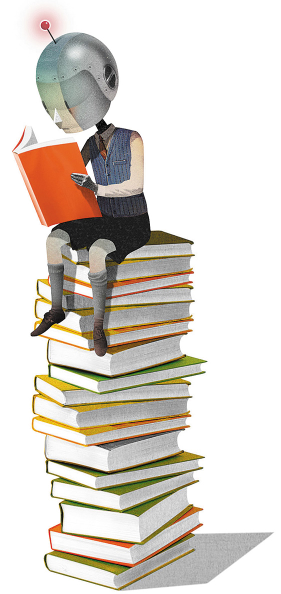 Prof. Eduardo Bezerra
(CEFET/RJ)
ebezerra@cefet-rj.br
Knn
Método kNN (k-Nearest Neighbor)
3
Para categorizar um exemplo x, o kNN produz uma ordem total sobre os “vizinhos” de x, retirados da coleção de treinamento.
Vizinho no contexto de similaridade.
As categorias dos k vizinhos mais similares são usadas para predizer a categoria de x.
As categorias desses vizinhos são ponderadas pelas similaridades deles com x.
Quanto mais similar o vizinho, mais influência tem sua categoria na determinação da classe de x.
[Speaker Notes: Conhecido por outros nomes: Case-based learning, Memory-based learning, Lazy learning]
Método kNN exemplificado (k = 6)
4
P(ciência|   )?
P(governo|   )?
P(artes|   )?
Governo
Ciência
Artes
kNN – procedimento de classificação
5
Definir a k-vizinhança (k-neighborhood) de um exemplo x como os k vizinhos “mais próximos” de x.
Contar a quantidade de documentos na k-vizinhança que pertencem à classe c.
Denote essa quantidade por q(ci).
Produzir uma estimativa de P(ci|x):


Classificar o exemplo como pertencente à classe mais provável (majority class), i.e., c:
Cálculo da proximidade
6
Métricas possíveis para cálculo da proximidade:
Distância de Manhattan
Distância euclidiana
Similaridade por co-seno
Cálculo da proximidade
7
Distância Manhattan entre dois vetores
Distância euclidiana entre dois vetores
Cosseno entre dois vetores
Valor do parâmetro k
8
Usar k=1 é uma estratégia sujeita a erros. Por quê?
Potencialmente um exemplo (documento) atípico (outlier). 
Ruído (i.e. erro) na categoria desse exemplo de treinamento.
Uma estratégia mais robusta:
(1) determinar quais são os k > 1 exemplos mais similares e
(2) retornar a classe mais provável destes k exemplos.
O valor de k é um hiperparâmetro desse método.
Tipicamente, o valor escolhido é ímpar (para evitar empates).
Método kNN - treinamento
9
Não há treinamento! 
O método é preguiçoso (lazy learning).
No kNN, a fase de treinamento consiste apenas em armazenar as representações dos exemplo da de treinamento.
Método kNN - classificação
10
Entrada:
Coleção de exemplos treinamento X; documento x a ser categorizado.
Saída:
Classe majoritária para x.
Algoritmo:
Para cada xj  X
distj  Similaridade(x, xj)
Ordene exemplos em X por valores decrescentes  de distj
Seja Xk o conjunto dos primeiros k documentos em Sort(X, xj)
Retorne a classe majoritária em Xk.